Pogodba za reko Cellina – Meduna 
Koper, 16. junij 2025
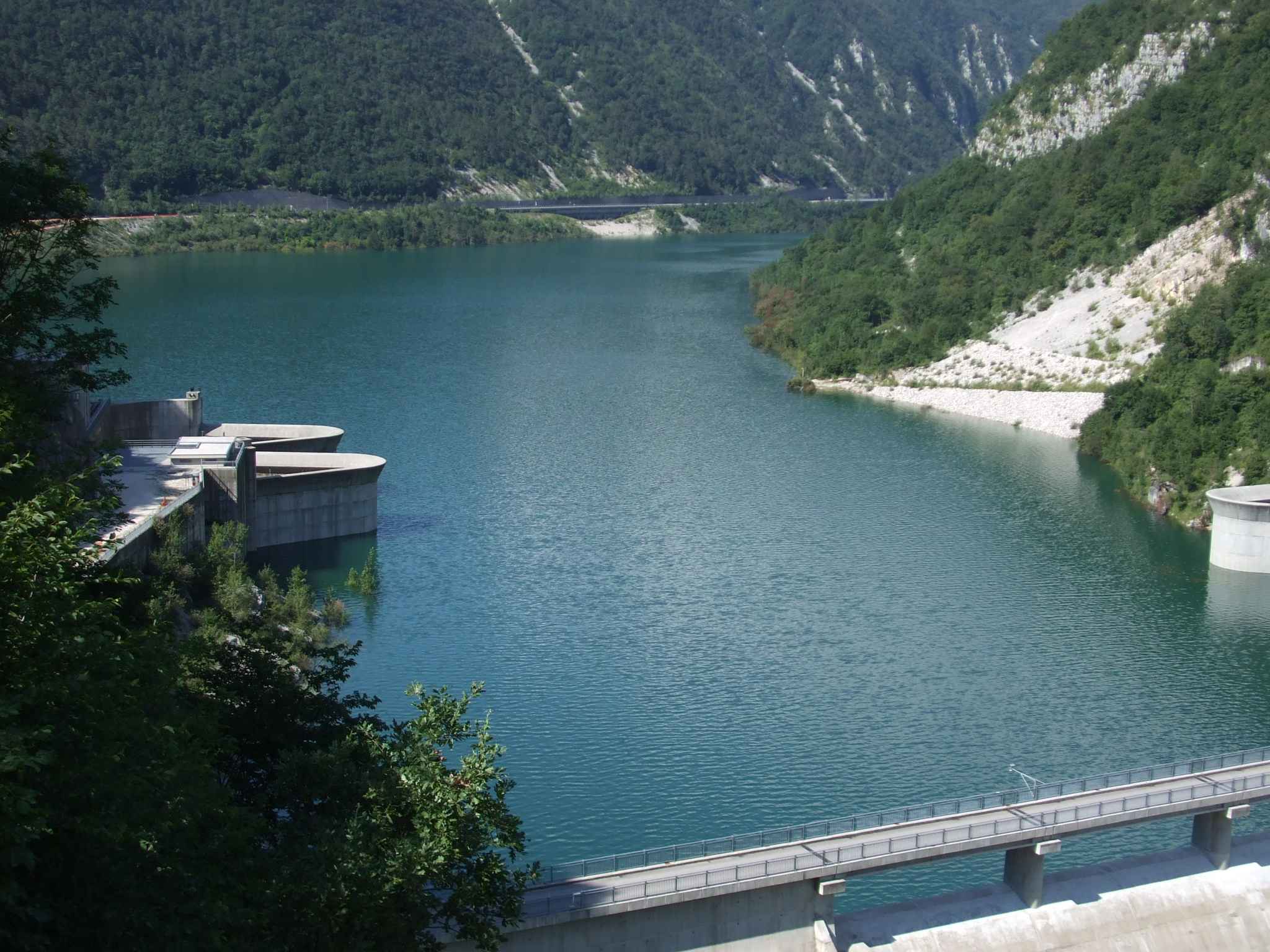 Koper, 16. junij 2025
Osnovne zahteve v Italiji
Cdf za reko
Cellina - Meduna
Namenjeni so razjasnitvi razmerij med Pogodbami o rekah (Contratti di Fiume) in okoljskimi predpisi, s posebnim poudarkom na okvirni vodni direktivi (Direktiva 200/60/CE), direktivi o poplavah (Direktiva 2007/60/CE), direktivi o habitatih (Direktiva 92/43/CE), njihovih ciljih, izvedbenih predpisih ter vseh načrtih in programih, ki zadevajo posamezno ozemlje.
Zahteve glede ciljev in usklajenosti
Zadevajo faze, ki se štejejo za bistvene za oblikovanje Pogodbe o reki
Zahteve glede zasnove
Koper, 16. junij 2025
Cdf del Cellina - Meduna
Bistvene faze Pogodbe o reki
Dokument o nameri 
Začne postopek, pripravi ga pobudniški odbor Pogodbe o reki in vsebuje preliminarno analizo problematik, ki jih je treba obravnavati, ter ciljev, ki jih je treba doseči.
Integrirana predhodna analiza stanja 
Vzpostavitev upravljavskih organov pogodbe o reki, začetek analize stanja na območju ter proces vključevanja lokalnih deležnikov.
Strateški dokument 
Na konkreten in usklajen način opredeljuje scenarij v srednje- do dolgoročnem časovnem obdobju.
Program ukrepov 
Vsebuje časovni okvir, odgovornosti, faze, spremljanje itd.
Podpis Pogodbe o reki 
Izvedba programa ukrepov v 3 – 5 letih
Spremljanje 
Obdobje izvajanja pogodbe
Koper, 16. junij 2025
Štiri makrofaze Pogodbe o reki
Cdf del Cellina - Meduna
Faza 1
Priprava
Faza 2
Aktivacija
Faza 4
Krepitev
Faza 3
Izvajanje
Analiza poznavanja območja
Vključevanje glavnih zainteresiranih deležnikov
Priprava dosjejev in podpis protokola o soglasju
Usklajevanje med institucijami in vključevanje zasebnih interesov, dejavnosti obveščanja in informiranja prebivalstva
Priprava strateškega dokumenta
Priprava programa ukrepov
Podpis pogodbe o reki
Izvajanje pogodbe
V skladu z določenimi in podpisanimi načini, odgovornostmi, časovnimi roki in finančnimi viri
Pogodba o reki kot redna praksa celostnega in participativnega upravljanja vodnih virov, upravljanja konfliktov, težav in lokalnih priložnosti
Koper, 16. junij 2025
Cdf del Cellina - Meduna
Program ukrepov pogodbe o reki
Program ukrepov, ki je sestavni del pogodbe o reki, zajema vse ukrepe, ki jih podpisniki soglasno sprejmejo za dosego zastavljenih ciljev. 

Po podpisu pogodbe bo treba začeti izvajati ukrepe (strukturne ali nestrukturne), ki so skladni s potrebami, ugotovljenimi med procesom. Ti ukrepi bodo oblikovani kot zbirka kartotek, ki se bodo stalno posodabljale in dopolnjevale, v skladu z razvojnim značajem procesa pogodbenega načrtovanja.
Strukturni / nestrukturni ukrep
Časovni okvir
Finančna sredstva
Odgovorni subjekt
Drugi subjekti